Eco Show Home & Support to Retrofit
James McHugh
Landlords Forum
5 October 2021
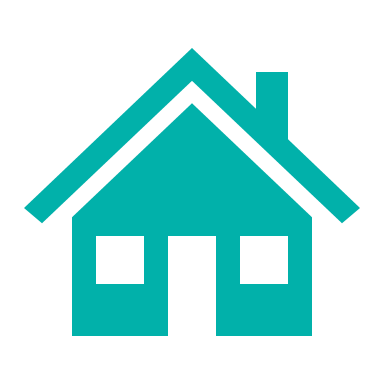 Overview
Waltham Forest Housing Service has recently improved a Victorian 4-bed end terrace property with an EPC rating of “E” into an "A". The improvements to the property reduced fuel bills by over two thirds, introduced a heating system entirely powered by solar power and an air source heat pump. 

The purpose of this scheme is to demonstrate the “menu of works” a homeowner may consider when retrofitting a property. It displays the various works and has information on costs and estimated energy/fuel bill savings.

This is particularly vital as carbon emissions from homes account for over 50% of emissions locally. Waltham Forest Council has committed to achieve net zero carbon emissions by 2030.
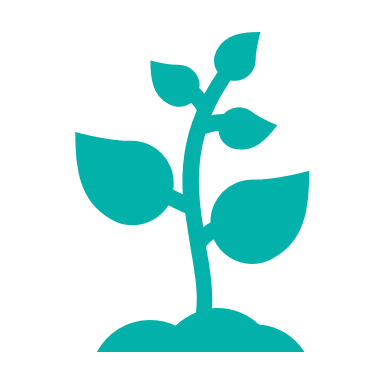 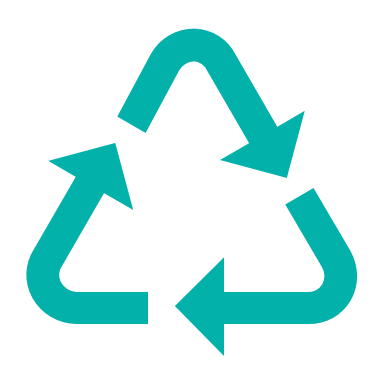 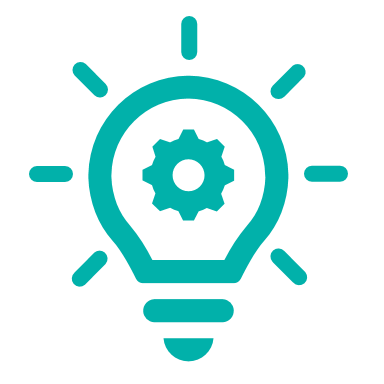 What improvements were made?
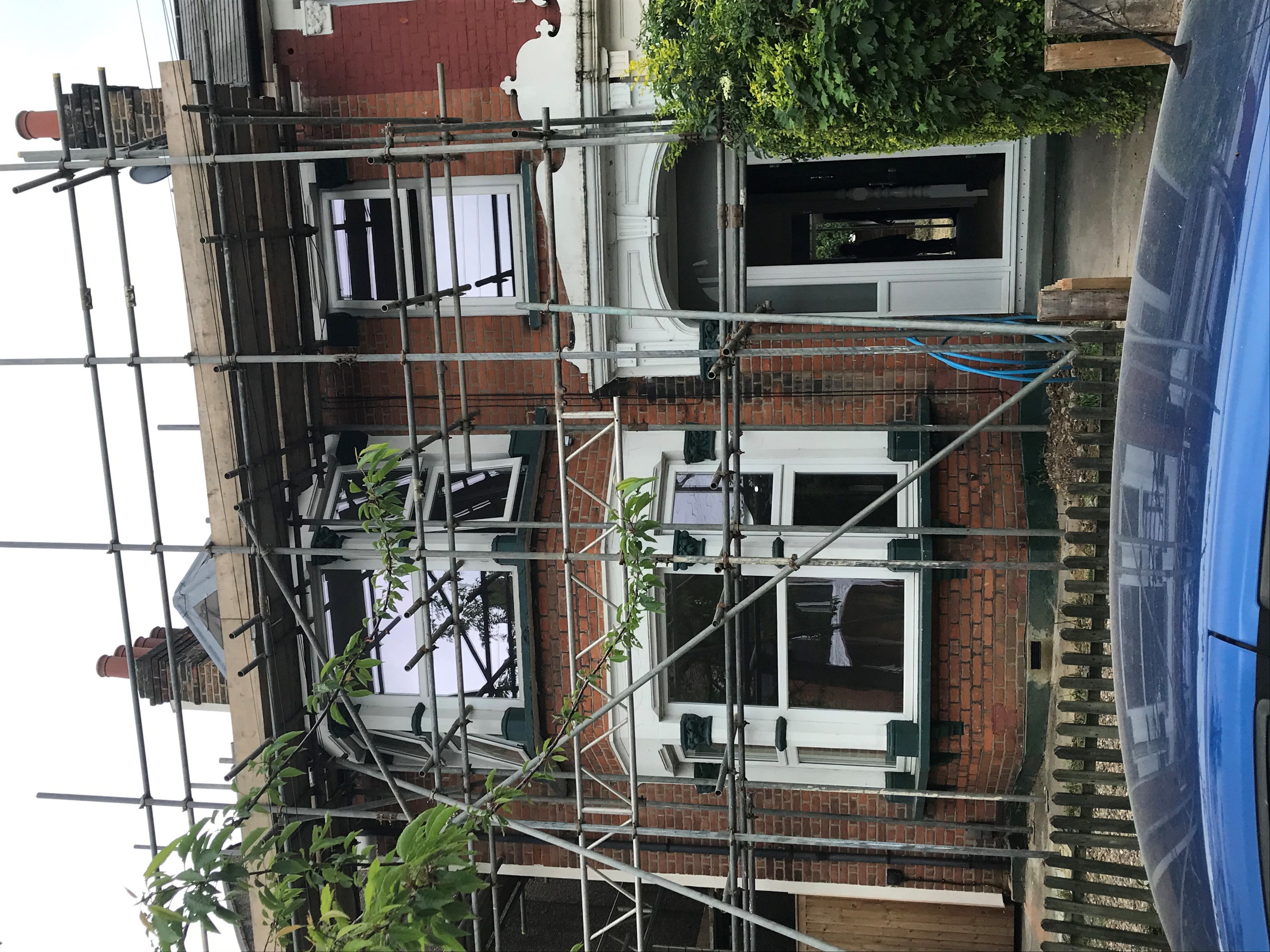 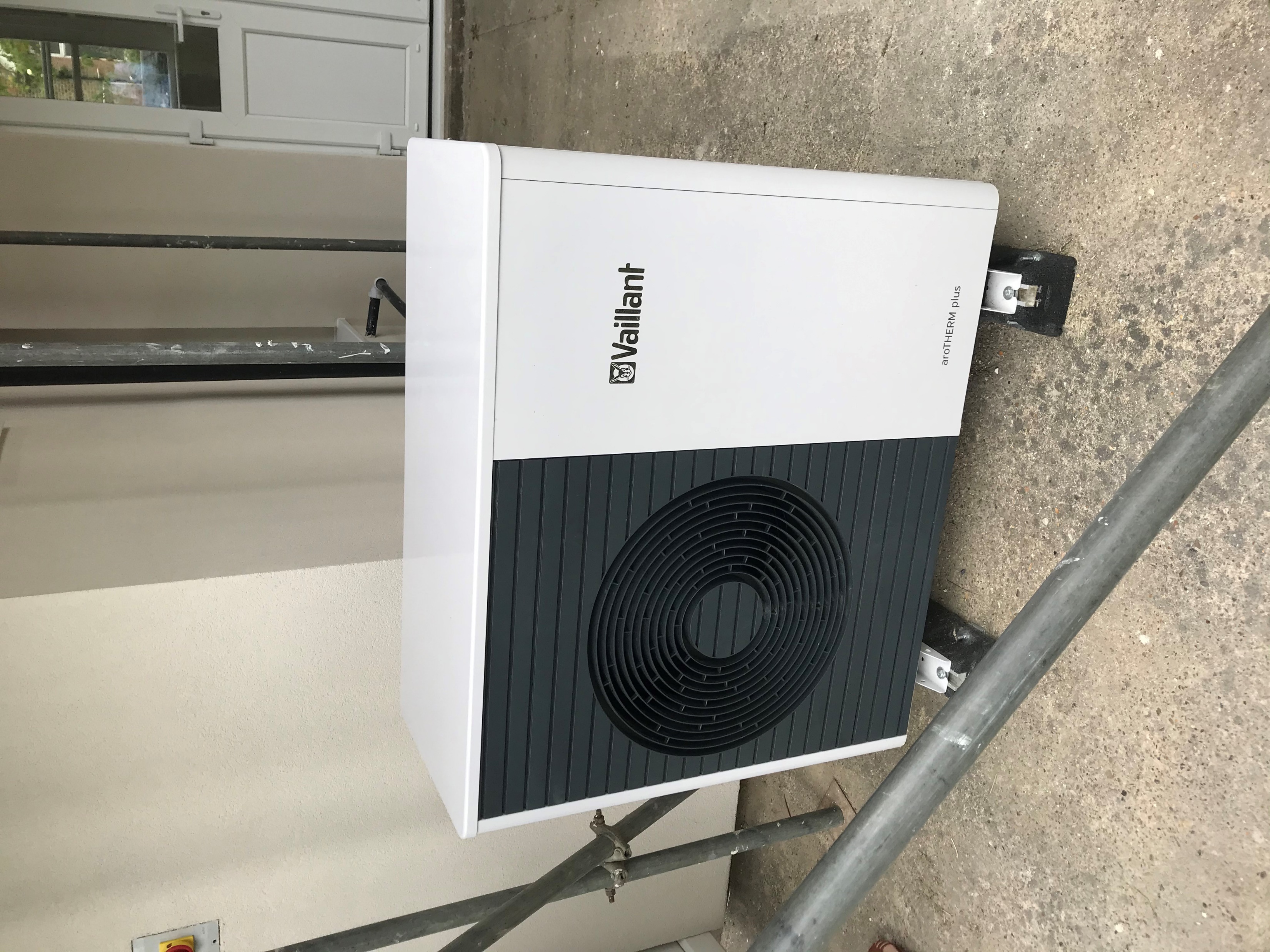 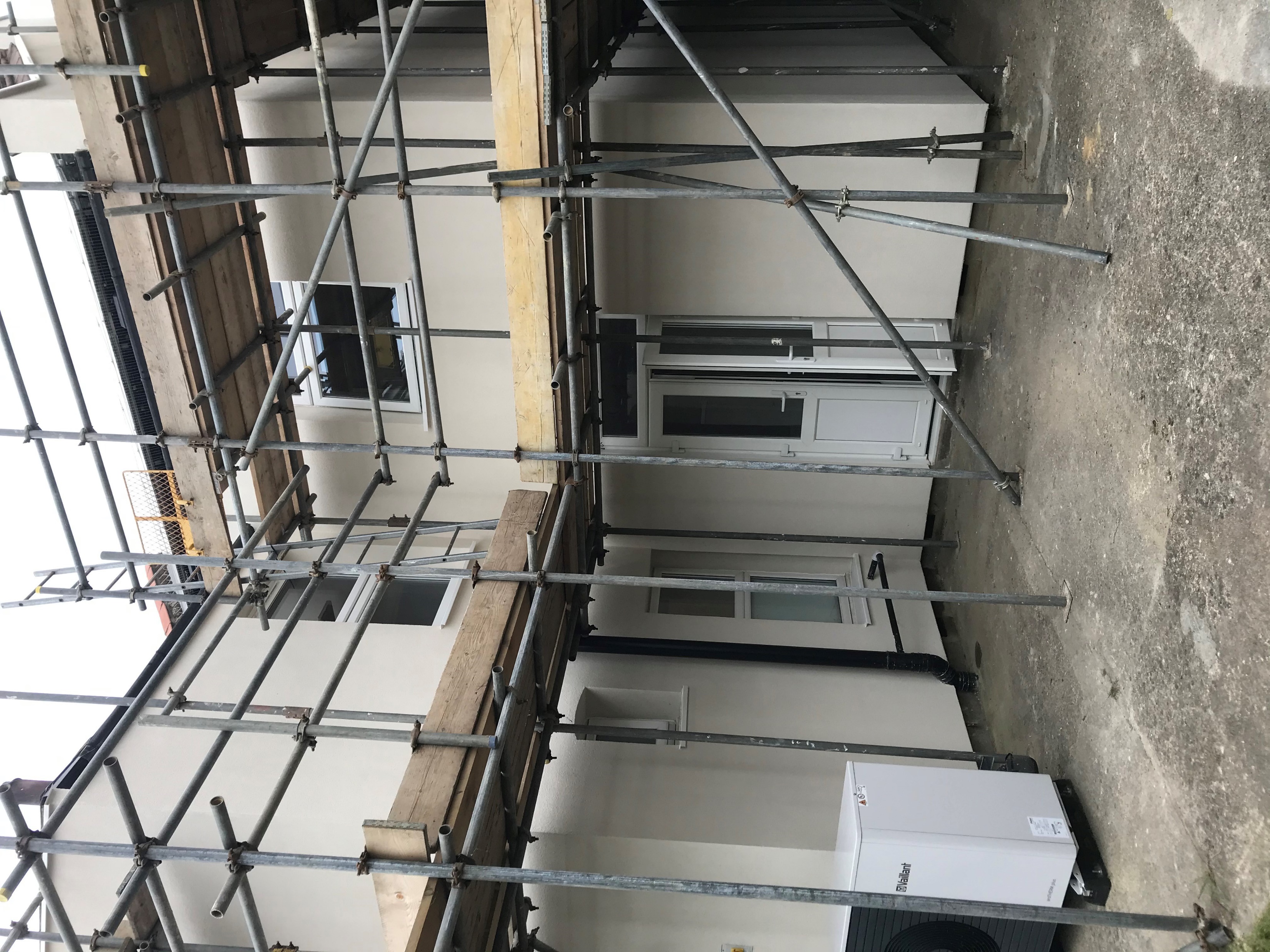 Why should I consider this for my properties?
Can I visit the property?
The property (47 Greenleaf Road, E17 6QN) will be kept open for the next 6 months with a series of open days and tours during the week and weekend. These dates will be released on a rolling basis, and you can sign up to attend the property by clicking on the link below or scanning the QR code with your smartphone. 

The next open days are on the 3rd of November (10am-4pm) and Saturday the 6th of November (10am-4pm) with tours available every hour.
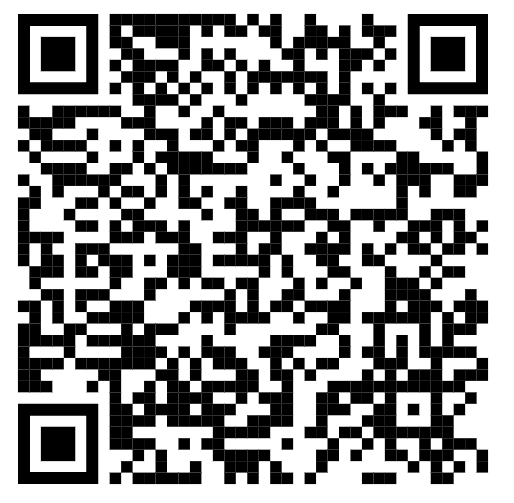 What funding can I get to help retrofit my property?
Green Homes Grant (GHG) If you are a social or private landlord of a home rated D or below with a tenant earning under £40,000, you can obtain a subsidy of up to £5,000 (a contribution of one third will be required from the landlord) For more information click here

Domestic Renewable Heat Incentive (DHI). This is a Government funded scheme where you can receive payments over seven years if you have already or are planning to install biomass boilers, solar water heating and certain heat pumps. For more information click here

The Energy Company Obligation (ECO) is a government energy efficiency scheme which requires medium to large energy suppliers to provide grants to cover all or part of the cost for installation of energy efficiency measures such as wall insulation, boiler replacements, or other heating improvements. However, the eligibility criteria for ECO is quite complex and requires a household to be low income and experiencing some kind of vulnerability or fuel poverty. Your energy provider can tell you if you are eligible or speak to the Simple Energy Advice helpline 0800 444202. For more information click here
Where can I find more information or advice to on retrofitting my property?
Waltham Forest Council have partnered with Parity Projects to help bring a low carbon home renovation service to residents. The service will help assess the energy efficiency of your home, identify works to improve the property, and can get you quotations from local suppliers and provide oversight. To use this service simply click the link below to access the Ecofurb website and use the free “Plan Builder”. The Plan Builder helps you understand which energy efficiency measures would have the most impact for your home, and the likely costs and savings. You can then choose to book home survey for £295 if you would like the in person support of a professional. Click here for further information 

For more information on the Eco Show Home, please use the links below to access further information on the project. 
Link to Council's webpage on the Eco Show Home
Link to Eco Show Home project report and estimated savings information
A short film showing the Eco Show Home's journey and explaining the key works.

If you have any further questions about retrofitting your property or the Eco Show Home, please contact HousingStrategy@walthamforest.gov.uk